A Family History of Broadcasting in Minnesota and Wisconsin
By Mark W. Persons
An Engineer’s Story
An autobiography by Charles B. "Charlie" Persons(89)  1909 to 1998
WEBC Superior, WI50 Watt Transmitter in 1926
The WEBC Orchestra 1935
The WEBC Control Room in 1935
The WEBC Transmitter in 1935
The WEBC Transmitter 1935
Field Intensity Measuring in 1937
The WMFG, Hibbing, MNAndroy Hotel in 1938
The WEBC Transmitter, late 1940s
Stations built along the way for the Arrowhead Network include:
WEBC Duluth, the Flagship Station
WMFG AM, Hibbing, MN
WEVE AM, Eveleth, MN
WHMS AM, Hayward, WI
WEAU AM, FM & TV in Eau Claire, WI
WISC AM, FM in Madison, WI
WELY in Ely, MN, 1000 W, 1450 KHzBuilt in 1954, this photo is from 1990s
U.S. Army, Ft. Monmouth, NJ
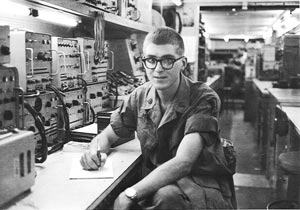 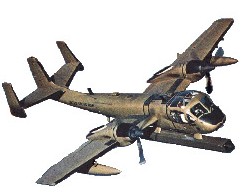 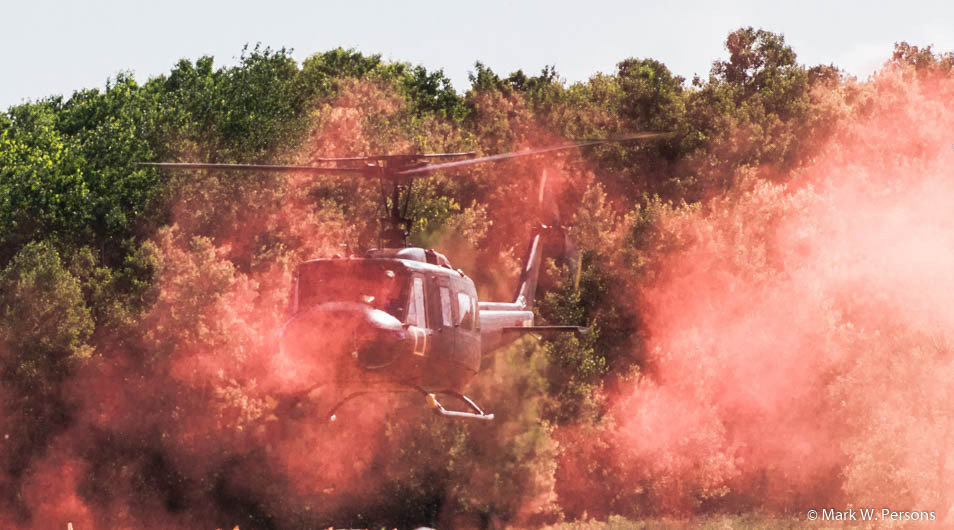 U.S. Army Sergeant Vietnam 1968-69
4th and Laurel Streets
KVBR in Brainerd, MN.  1970s1000 watts on 1340 KHz
Charlie Persons “The Flying Broadcaster”in the 1970s  161.64 MHz
1992 photo at KVBR Radio in Brainerd, MNJune Persons (97) 1916 to 2013 Charlie Persons (89) 1909 to 1998
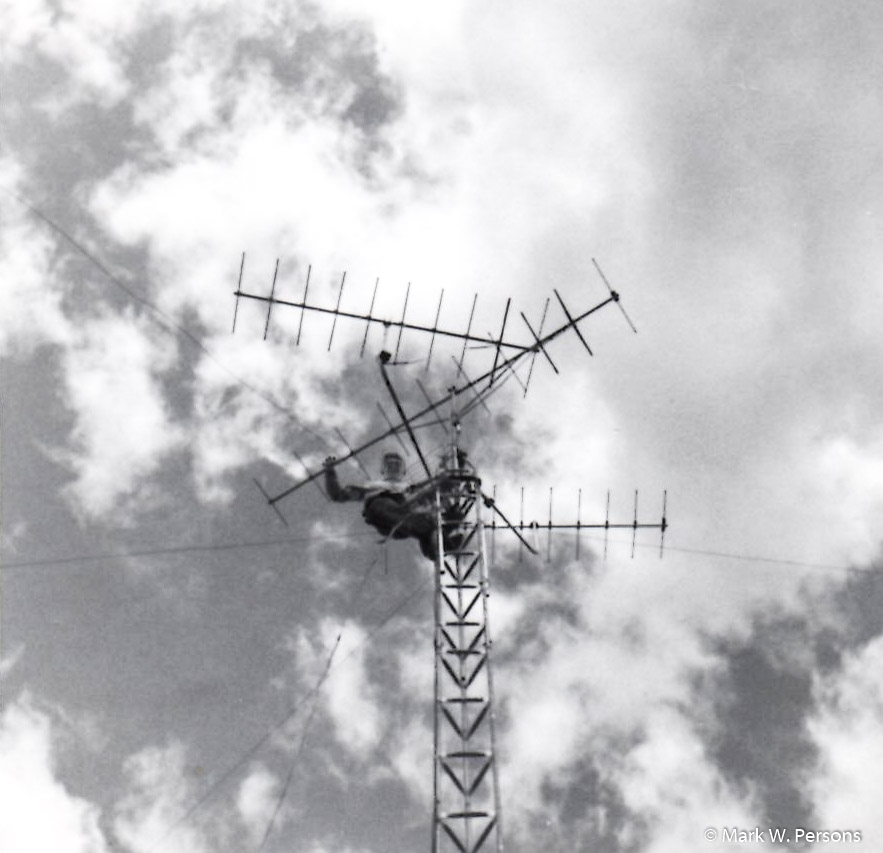 Broadcast engineers don’t climb towers!
Antenna coupling network, KLOH-AM, Pipestone, MN.  9 KW day/430 W night.
GMC all-wheel drive van, not a pickup!
$75,000 in tools and parts
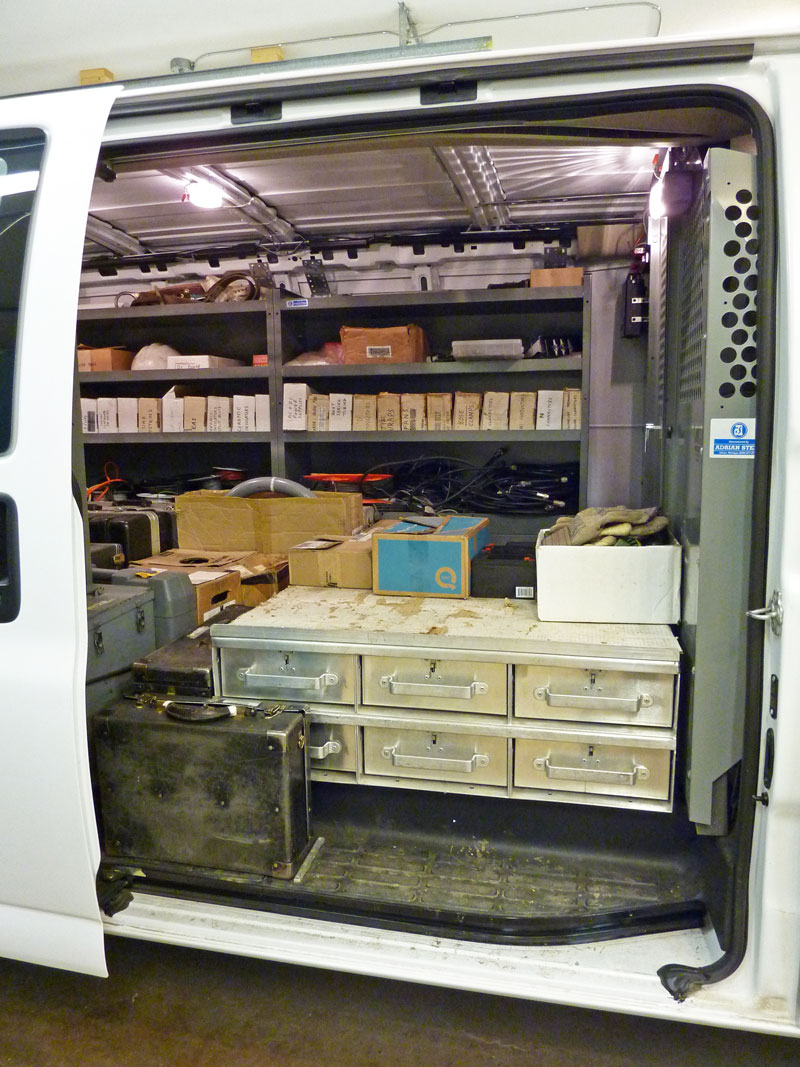 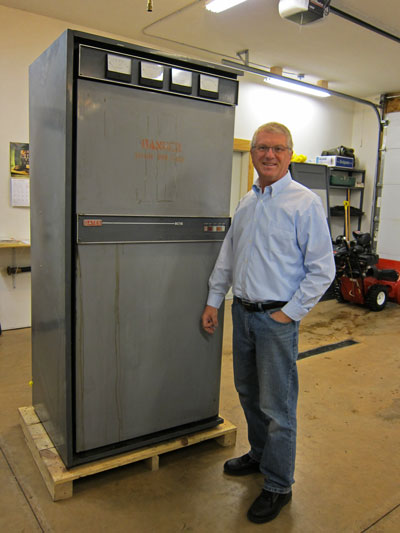 So many transmitters, so little time.
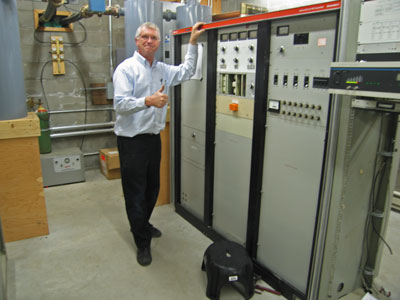 WJJY and B93.3 Transmitters
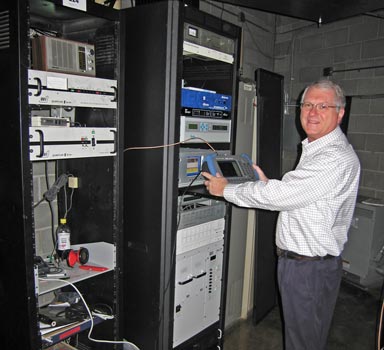 IDS Building Minneapolis
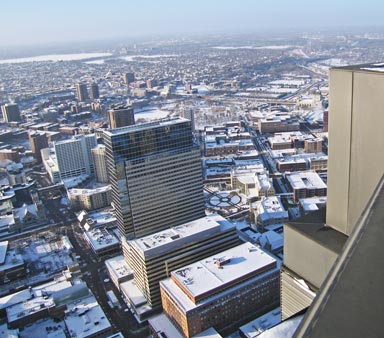 WKKQ-AM, Hibbing, MN.  10 KW, 5 Tower
WTBX-FM, Hibbing, MN. 100 KW
KJJK-AM, Fergus Falls, MN.  1 KW, 2 tower
WDCQ-AM, Ft Meyers, FL. 10 KW, 3 tower
KPUP-AM, Monterey, CA. 10 KW, 3 tower
KULO-FM, Alexandria, MN.  25 KW
KBLB-FM, Nisswa/Brainerd, MN.  100 KW
KKCQ-FM, Fosston, MN. 50 KW
KKEQ-FM, Bagley/Fosston, MN.  25 KW
KKZY-FM, Bemidji, MN.  100 KW
KBHP, Bemidji, MN.  100 KW
KBUN-FM, Blackduck/Bemidji, MN.  8.5 KW
Hubbard Radio Brainerd WJJY/KBLB/KUAL/KLIZ/KVBR
Ken and Tess on WJJY Radio
Engineering Room at Hubbard
Residence & Office on Gilbert Lake
M.W. Persons Office
M.W. Persons Service Shop
M.W. Persons Service Shop
We shop local and buy American
SBE Award Ceremony in Boston, MA,October 3, 2018.
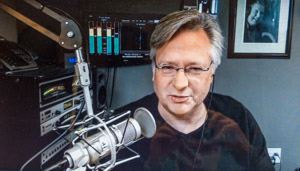 Where Have All The Broadcasters Gone?Available free as an audio book, narrated by Kirk Harnack http://mwpersons.com/old-radio/books/index.html